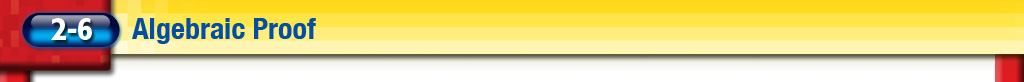 Lesson 6 Menu
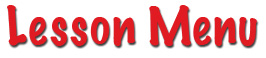 Five-Minute Check (over Lesson 2-5)
Main Ideas and Vocabulary
Concept Summary: Properties of Real Numbers
Example 1: Verify Algebraic Relationships
Example 2: Write a Two-Column Proof
Example 3: Standardized Test Example: Justify Geometric Relationships
Example 4: Geometric Proof
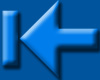 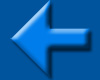 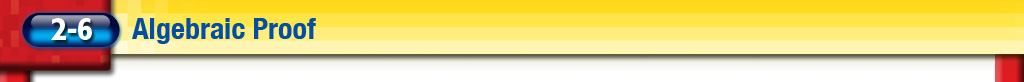 Lesson 6 MI/Vocab
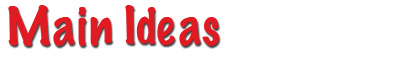 Use algebra to write two-column proofs.
Use properties of equality in geometry proofs.
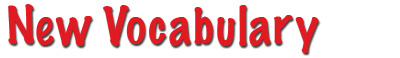 deductive argument
two-column proof
formal proof
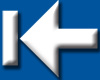 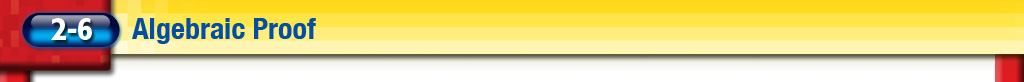 Lesson 6 CS1
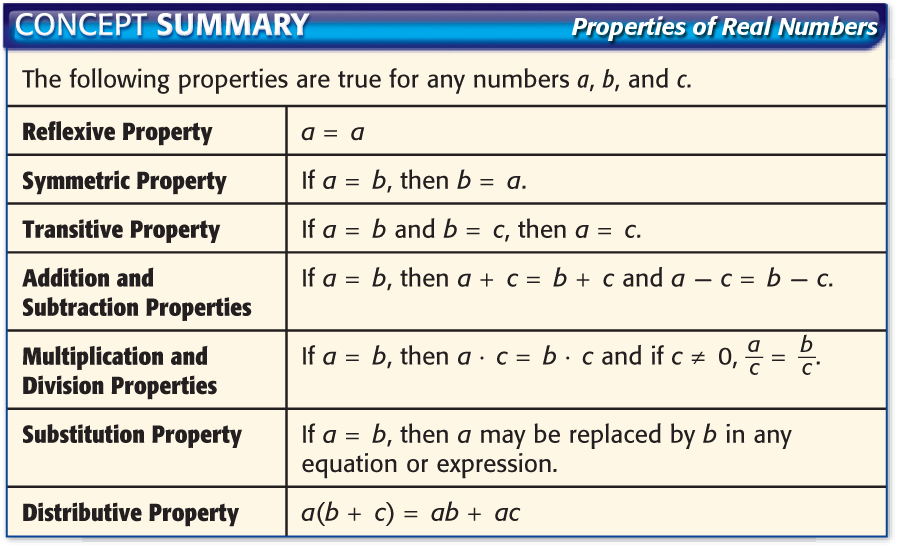 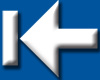 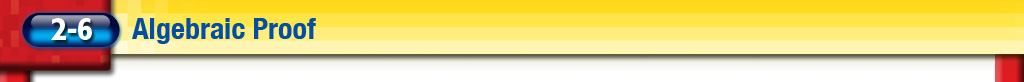 Lesson 6 Ex1
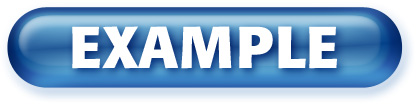 Verify Algebraic Relationships
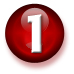 Solve 2(5 – 3a) – 4(a + 7) = 92.
Algebraic Steps				Properties
	2(5 – 3a) – 4(a + 7)	=	92	Original equation
	10 – 6a – 4a – 28	=	92	Distributive Property
	–18 – 10a	=	92	Substitution Property
	–18 – 10a + 18 	=	92 + 18	Addition Property
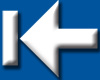 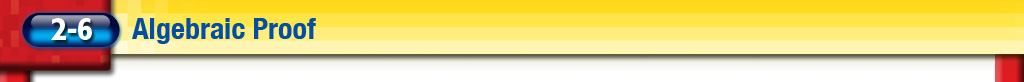 Lesson 6 Ex1
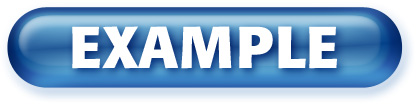 Verify Algebraic Relationships
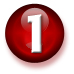 Solve 2(5 – 3a) – 4(a + 7) = 92.
Algebraic Steps				Properties
	2(5 – 3a) – 4(a + 7)	=	92	Original equation
	10 – 6a – 4a – 28	=	92	Distributive Property
	–18 – 10a	=	92	Substitution Property
	–18 – 10a + 18 	=	92 + 18	Addition Property
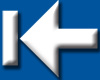 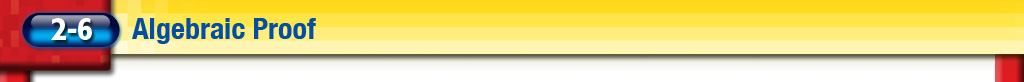 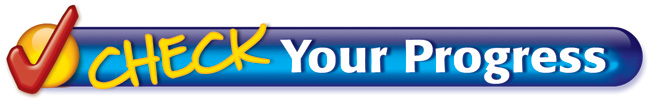 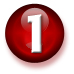 Solve –3(a + 3) + 5(3 – a) = –50.
A.	a = 12
B.	a = –37
C.	a = –7
D.	a = 7
A
B
C
D
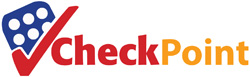 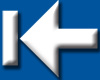 Lesson 6 CYP1
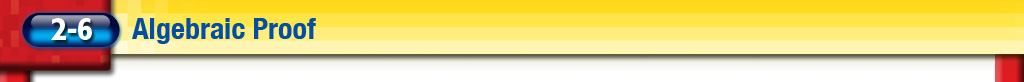 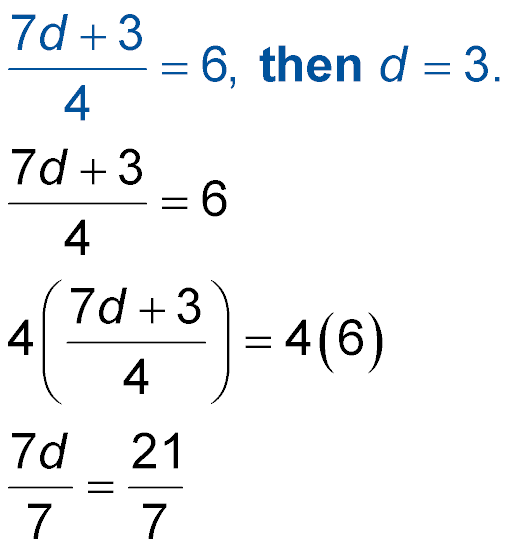 Write a two-column proof. If
Proof:
Statements			Reasons
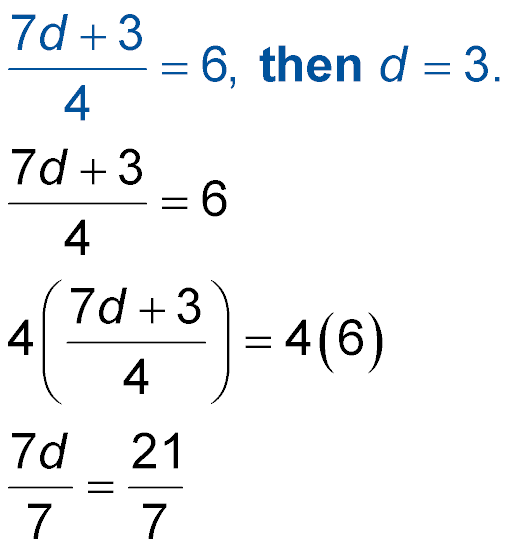 1. Given
1.
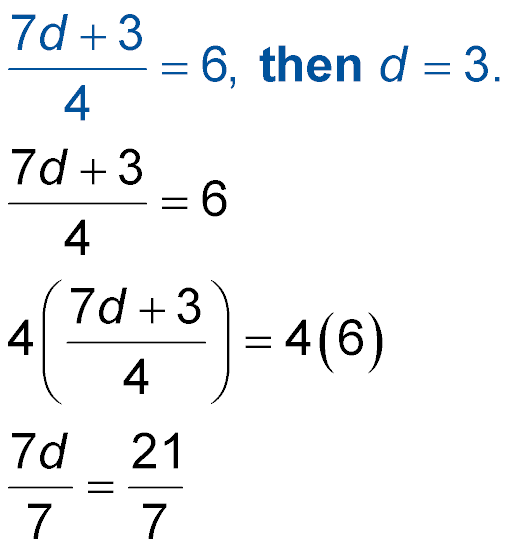 2.
2. Multiplication Property
3.  7d + 3 = 24
3. Substitution
4.  7d + 3 – 3 = 24 – 3
4. Subtraction Property
5.  7d = 21
5. Substitution
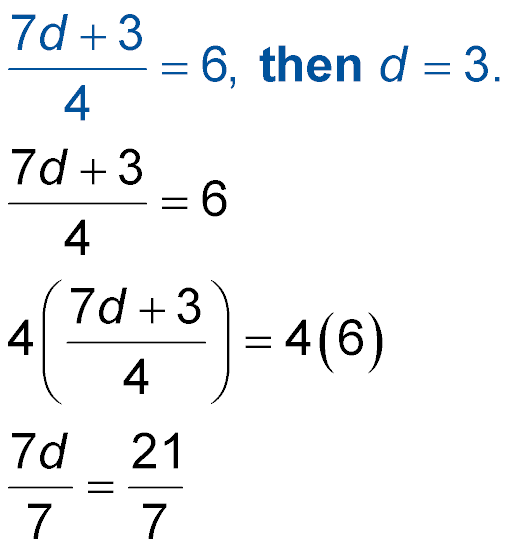 6.
6. Division Property
7.  d = 3
7. Substitution
Lesson 6 Ex2
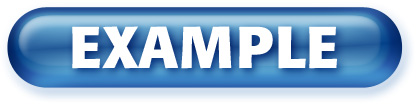 Write a Two-Column Proof
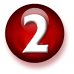 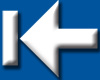 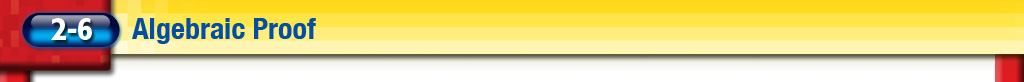 Lesson 6 CYP2
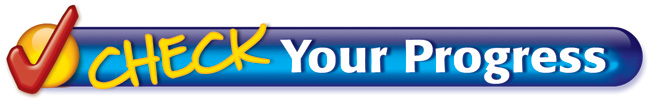 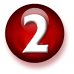 Which of the following reasons would complete the proof of the if-then statement?
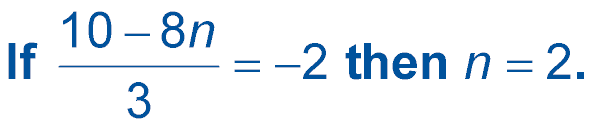 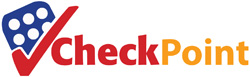 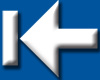 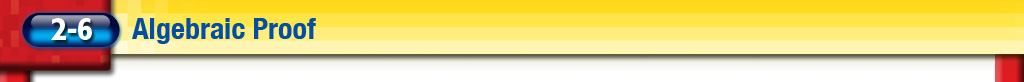 Proof:
Statements			Reasons
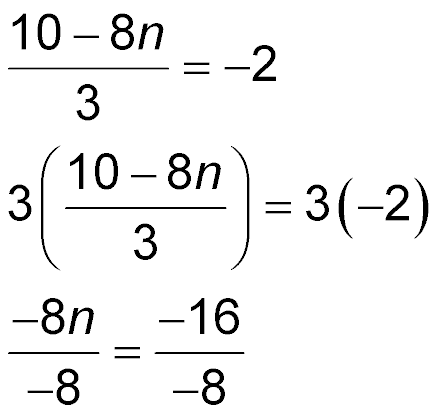 1. Given
1.
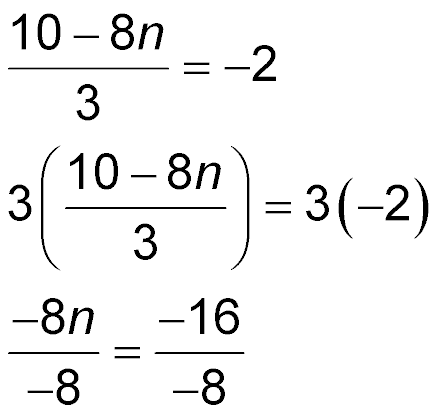 ?
2.
2. ____________
3.  10 – 8n = –6
3. Substitution
4.  10 – 10 – 8n = – 6 – 10
4. Subtraction Property
5.  –8n = –16
5. Substitution
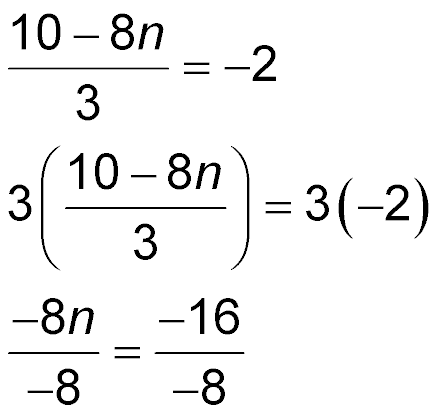 6.
6. Division Property
7.  n = 2
7. Substitution
Lesson 6 CYP2
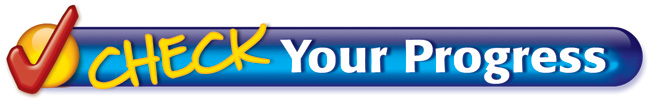 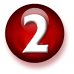 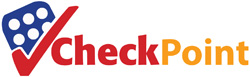 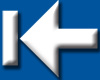 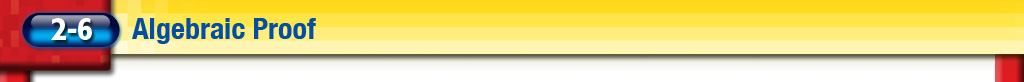 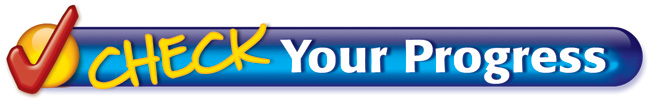 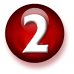 A.	Distributive Property
B.	Multiplication Property
C.	Division Property
D.	Symmetric Property
A
B
C
D
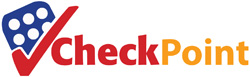 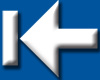 Lesson 6 CYP2
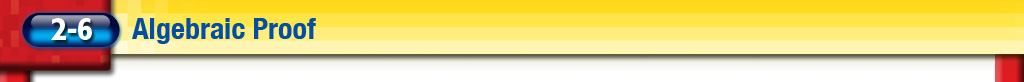 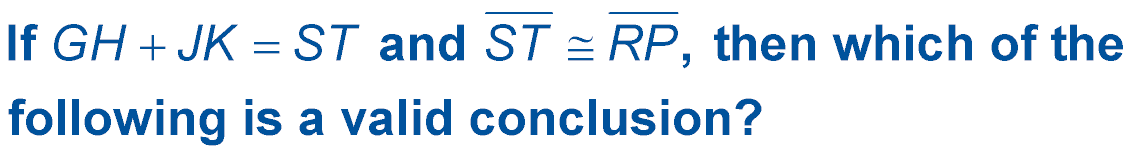 I	GH + JK = RP
II	PR = TS
III	GH + JK = ST + RP
A  I only         B  I and II         C  I and III         D I, II, and III
Lesson 6 Ex3
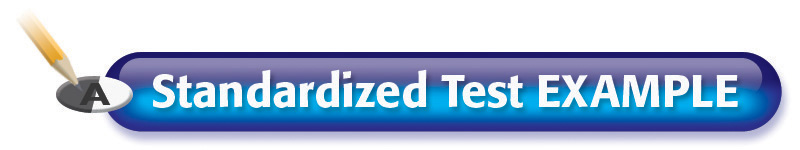 Justify Geometric Relationships
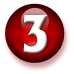 Read the Test Item
Determine whether the statements are true based on the given information.
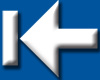 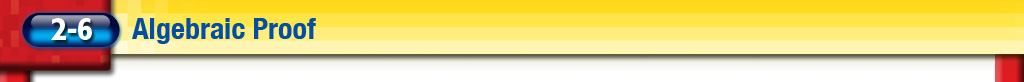 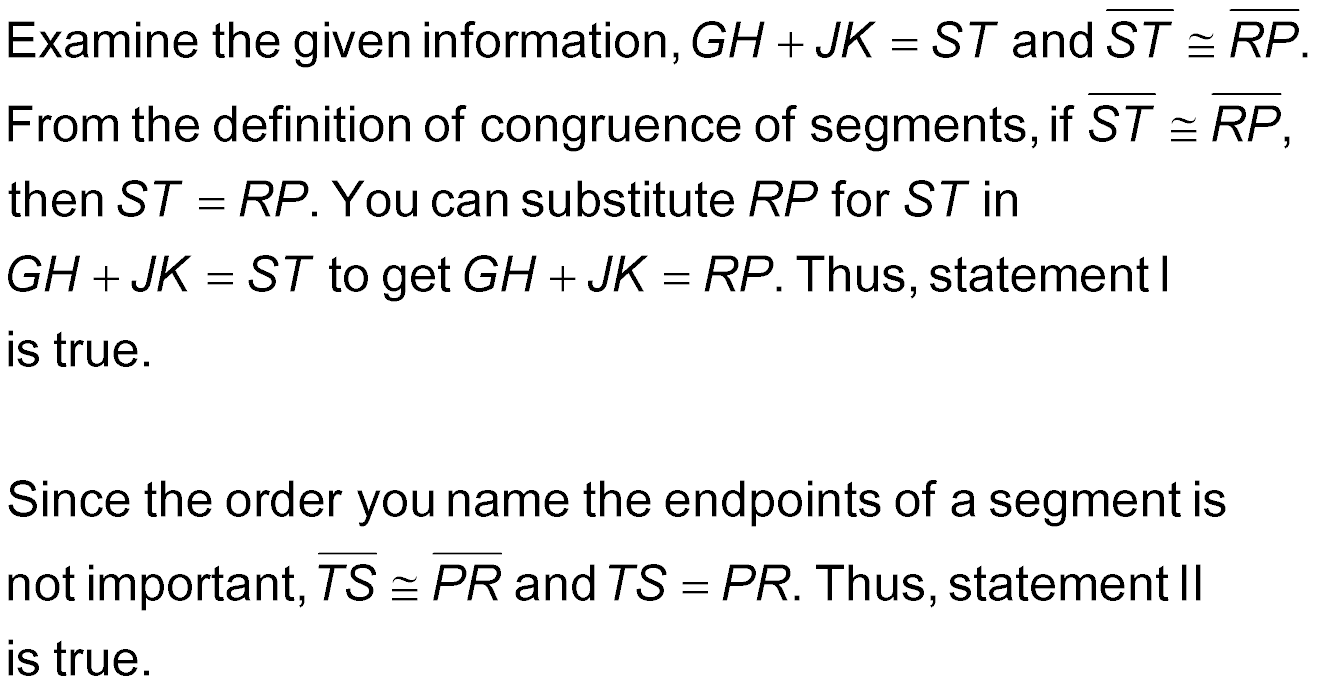 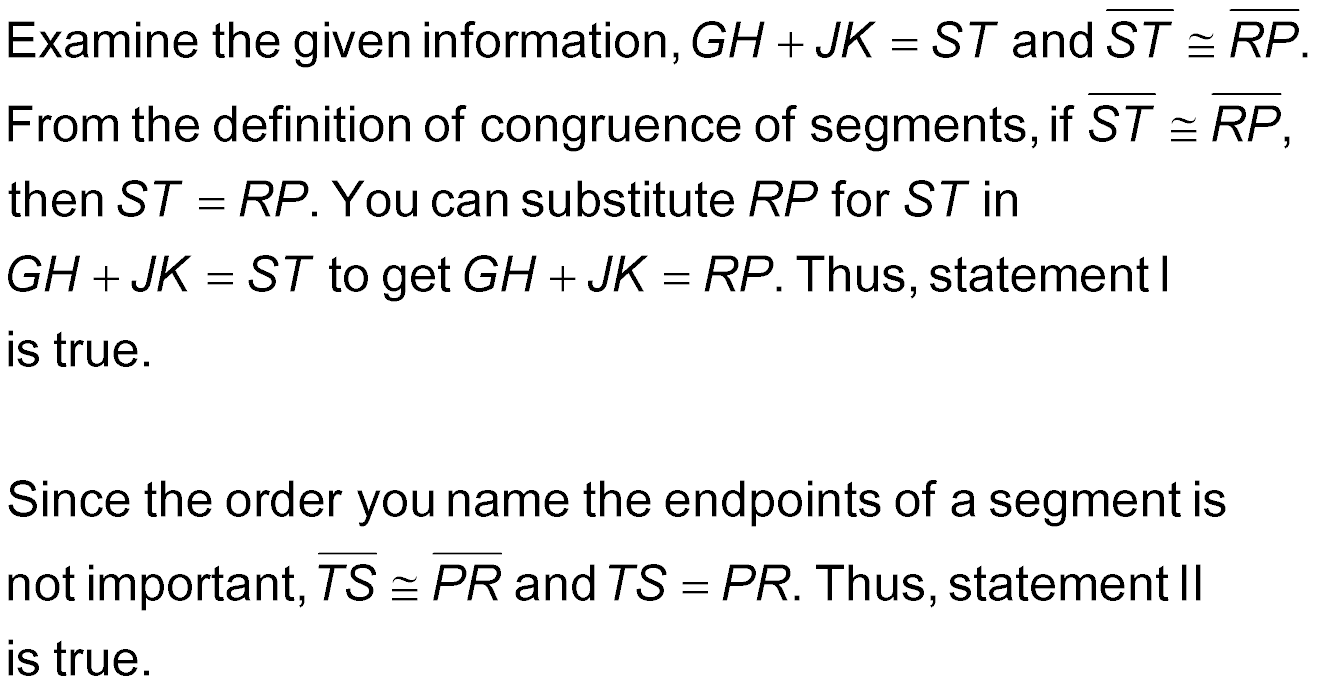 Lesson 6 Ex3
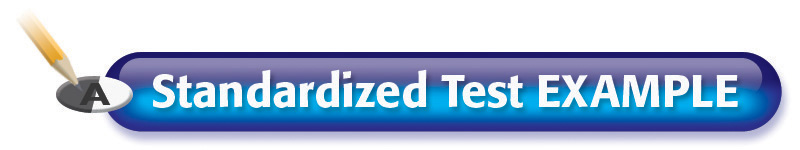 Justify Geometric Relationships
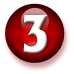 Solve the Test Item
Statement I:
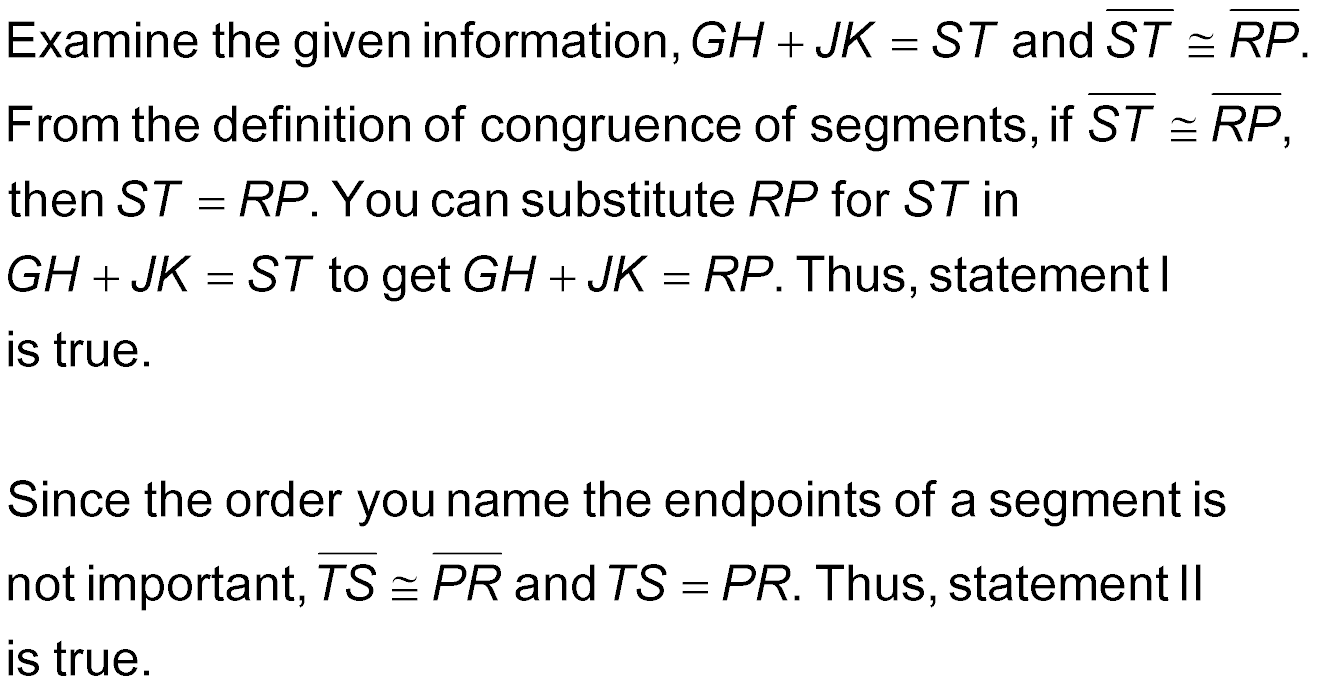 Statement II:
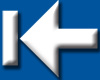 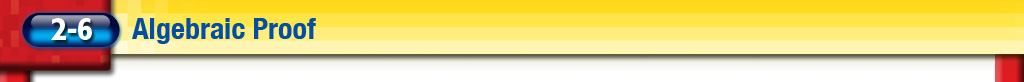 Lesson 6 Ex3
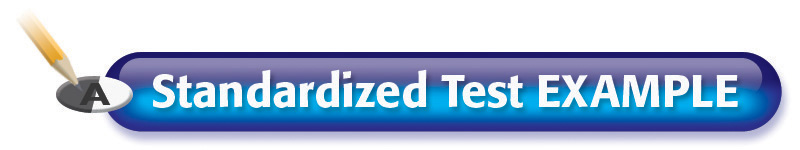 Justify Geometric Relationships
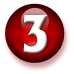 Statement III
If GH + JK = ST, then GH + JK  ST + RP. Statement III is not true.


Because Statements I and II only are true, choice B is correct.
Answer: 	B
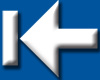 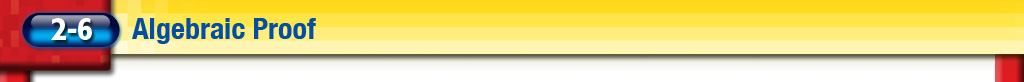 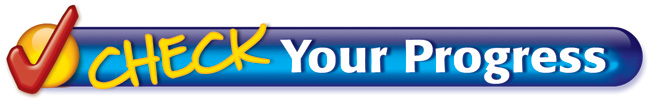 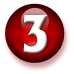 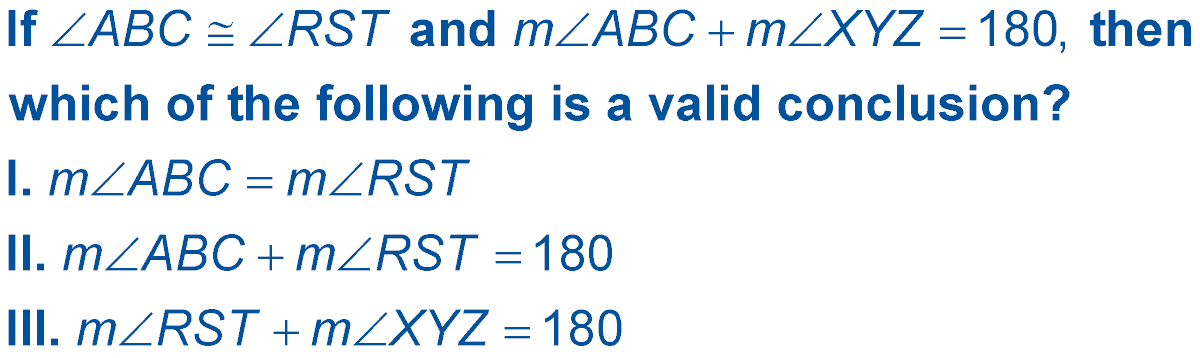 A
B
C
D
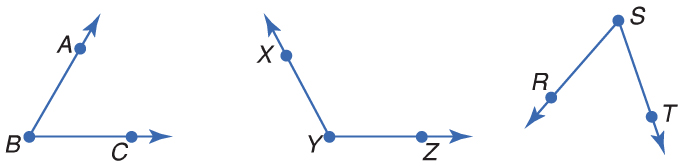 A.   I only	B.  I and II
C.	I and III	D.  II and III
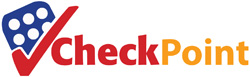 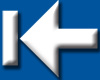 Lesson 6 CYP3